اكاديمية القاسمي

عرض ضمن مساق : التطبيقات العملية
موضوع العرض : قراءة القصة حسب القراءات الاربعة 

مقدم الى : أ. فهيمة مصاروة
مقدم من : فاطمة اغبارية
            حليمة محاجنة
             ميساء محاميد

2012-2013
قصة نوره وأختها الصغيرة
بطاقة تعريفية للقصة:
اسم القصة: نوره وأختها الصغيرة. 
اسم المؤلف: د. هالة اسبانيولي.
من رسومات: إرينا كركبي.


الناشر: دار الهدى للطباعة والنشر \ كفر قرع
سنة النشر: د.ت.
إصدار: مركز أدب الأطفال- الكلية الأكاديمية العربية للتربية – حيفا.
القصة لجيل: 5-8 سنوات.
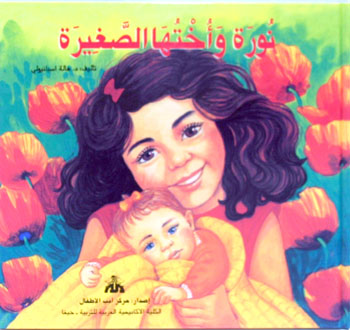 القراءة الأولى :
قبل البدء بالقراءة ” أي قبل الدخول لفحوى القصة ” نقوم بعرض غلاف القصة من حيث العنوان ، الألوان ، الرسومات...، نطلب منهم التمعن في رسمة الغلاف بشكل دقيق، وأن يقوموا بربط الرسمة مع العنوان ومن ثم تخيل أحداث القصة. 
محتوى القصة : تكون على مرحلتين ، وهما : 
المرحلة الأولى :  قراءة القصة كاملة دون عرض الرسومات ومسح الكلمات الصعبة. وهي:
ملاحظة : في حالة لم يستطع الأطفال معرفة أو فهم المصطلحات أو الكلمات نقوم باللجوء إلى القاموس اللغوي وتفسير الكلمات الصعبة التي قد تعيقهم في فهم القصة وأحداثها ” نقوم بذلك معا – المربية والأطفال“. 
بعد ذلك نقوم بطرح سؤال للأطفال من أمه أنجبت له أختا أو أخا صغير؟ هل تلعبون معه؟ كيف تتعاملون معه؟ ماذا تفعل والدتك معه؟ هل تساعد والدتك في التحضير والرعاية والعناية للطفل الصغير؟.....                                                                      في القراءة الأولى نقوم باستعمال وسائل مختلفة أثناء قراءة القصة .كالتنغيم،حركات الجسد ، تعابير الوجه.                                                                                 مثال : كيف بدا على وجه نورة الحزن، الضيق والخوف عندما لم تعد أمها لها وحدها.
المرحلة الثانية :
   بعد الانتهاء من المرحلة الأولى ” قراءة القصة كاملة وتفسير الكلمات الصعبة ” نقوم بعرض الرسومات لكل صفحة على حدى بهدف جذبهم ومتابعة تركيزهم وتشوقيهم لمعرفة الأحداث اللاحقة.                                                                               عندما نصل إلى الأحداث المركزية في القصة نطلب من الأطفال توقع الأحداث الآتية . أي نقول لهم ماذا تتوقعون أن يحدث الان؟ وذلك من أجل تنمية التفكير الابداعي والخيالي عند الأطفال. وبعد سماع التوقعات من الاطفال نقرأ لهم الحدث مع الصورة. في القراءة الأولى من خلال المرحلة الثانية نقوم بطرح عدة أسئلة بتسلسل منطقي وهي كالتالي :
- ماذا أخبرت الأم نوره؟                                                                                      2- ماذا فعلت نوره وأمها
3- ماذا قال والد نوره لها عندما لم تعد أمها إلى البيت؟
4- ماذا قالت أم نوره عندما ذهبت نوره  ووالدها لرؤيتها ؟
5- ماذا فعلت وقالت الأم لنوره عندما انتبهت وفهمت شعورها؟
6- ماذا اقترحت الأم على نوره؟
ملاحظة : نقوم بعرض أسئلة مفتوحة من أجل أن نمنح الطفل أن يطور تفكيره وذلك من خلال  منحهم فرصة بطرح عدة إجابات مختلفة .
فعالية القراءة الأولى: 

    نقوم بإحضار صوراً للأطفال بترتيب مبعثر لأحداث القصة ونطلب منهم أن يقوموا بترتيب هذه الصور بالتسلسل المنطقي. هذه الصور التي نقوم بإحضارها هي الصور المركزية والأساسية في القصة.
القراءة الثانية
نقوم في البداية بقراءة القصة من خلال البدء بطرح الكلمات الأساسية لحدث معين وهم يقومون بالاكمال. أي أن تقول للأطفال بعدما قرأنا القصة في القراءة الأولى أريد منكم إكمال الحدث من خلال هذه الكلمات. 
نقوم بطرح أسئلة لتطوير التفكير والإبداع والتعبير عند الطفل، مثال:
كيف كان شعور نورة عندما أخبرتها أمها بأنها ستلد لها أختا صغيرة؟
كيف كانت ردة فعل نورة عندما عرفت أن أمها في المستشفى تلد؟
كيف كانت تشعر نورة عندما تنشغل أمها مع أختها الصغيرة"غدير"؟
كيف كانت تبدو تعابير وجه نورة عندما كانت أمها منشغلة مع أختها غدير؟
كيف كان سلوك نورة عندما لم تعد أمها لها وحدها؟
كيف كانت ردة فعل الأم تجاه نورة عندما فهمت سبب تصرفاتها وسلوكها؟ وكيف تعاملت معها؟         
 ماذا كان شعور نورة في نهاية القصة؟
    
    بعد ذلك نقوم بإجراء نقاش مع الأطفال حول شعور نورة تجاه أختها الصغيرة غدير في بداية القصة، ووسطها وفي النهاية وعن تقلب المشاعر والأحاسيس "نوره تجاه أختها غدير"، ومن ثم التطرق للأمور التالية:
1)استعمال العقل والتفكير من أجل الوصول إلى الحلول، أي ” عدم التسرع بالرد“: 
وهنا المقصود عندما فهمت الأم سبب ضيق نوره، وإبداء تصرفات وسلوكيات غريبة والبكاء دون سبب، قامت بحل المشكلة مباشرة حيث توجهت الأم بأسلوب مقنع للطفلة، باستعمال عقلها وتفكيرها من اجل حل المشكلة وليس تعقيدها. فهي وصلت لها بأنني احبك كالسابق، لكنني أيضا أحب أختك وبما أن أختك غدير صغيرة فهي بحاجة لعناية وتحضيرات كثيرة. واقترحت عليها بأن تكون مساعدتها في الاهتمام بأختها غدير.

2) استعمال التعاون والمساعدة: عندما طلبت الأم من نوره أن تقوم بمساعدتها وبمعاونتها في الاهتمام ورعاية أختها الصغيرة غدير.
القراءة الثالثة :
نقوم بقراءة القصة للأطفال مع ربطها بحياتهم الخاصة، والتعبير عن رأيهم من خلال ربط تصرف الأم تجاه ابنتها نوره وشعورها في مراحل القصة الثلاثة ألا وهي :
شعورها قبل أن تلد أمها غدير.
شعورها عندما ولدت غدير."عندما كانت الأم منشغلة عن نوره".
شعورها في نهاية القصة.       
  ومن ثم نقوم بطرح هذا السؤال:                                                   
هل شعرتم انتم مرة بشعور نوره؟ وإذا كانت  الإجابة نعم نسـأل: كيف كان تصرفكم تجاه ذلك الشعور؟
عندما نصل إلى الحدث في القصة نقوم بعرض الصورة، ونسأل الأطفال أسئلة متعلقة بهذا الحدث:
هل أخبركم مرة أحدا من أصدقائك بأنه شعر كشعور نوره؟
" وهنا أيضا نقوم بالتطرق للمراحل الثلاثة من الشعور"
بعد ذلك نطلب من الأطفال وصف تصرف الأم تجاه نوره، ومن ثم وصف لشخصيات القصة حسب ما رأوا في القصة من أحداث ورسومات.  
 أسئلة يمكن توجيهها للأطفال والتي ترتبط بحياة الطفل:
هل حدث وشعرتم مرة كما شعرت نوره" قبل أن تلد أمها أختها"؟
هل حدث وشعرتم مرة كما شعرت نوره " بعد أن ولدت أمها"- عندما كانت منشغلة عنها؟
هل وحدث وشعرتم مرة كما شعرت نوره" في نهاية القصة"؟
 لو كنت مكان نوره ماذا كنت ستفعل؟
لو كنت مكان نوره كنت ستتصرف مثلها؟
لو كنت مكان الأم كنت ستتصرف مثلها؟
بماذا ستشعر لو كنت مكان نوره؟
 هل تخاف أن تشعر يوما كشعور نوره عندما  كانت تشعر أن أمها لم تعد تحبها كالسابق؟
هل تعرفون قصة مشابهة لنفس الحكمة التي استنتجناها من خلال القصة؟
القراءة الرابعة :
- سرد القصة بلغة الأطفال والتعبير عمّا يرغب به الطفل. 
- التعبير عن أحداث القصة. 
- تقطيع كلمات وعد المقاطع: 
مشغولة = مش+ غو+ لة = 3       
مولودة = مو + لو+ دة = 3       
نوره = نو +ره = 2 

- كلمة وعكس:
 صغيرة = كبيرة           فرحت = حزنت               اشترى = باع
- مفرد جمع:- 
 أم = أمهات     زيارة = زيارات  عربة = عربات     قصة = قصص
- مفرد مثنى:- 
 مولودة = مولودتان           طفل = طفلان          قصة = قصتان

فعالية القراءة الرابعة:
سير الفعالية: يقوم الأطفال بعرض القصة من خلال تجسيدهم لشخصيات القصة: دور الأب، الأم ونوره، واستعمال دمية لتجسيد شخصية المولودة الجديدة، مع إعطاء كل شخصية نبرة الصوت الملائمة له مع مراعاة التنويع في النغمات مما يتلاءم مع كل شخصية.
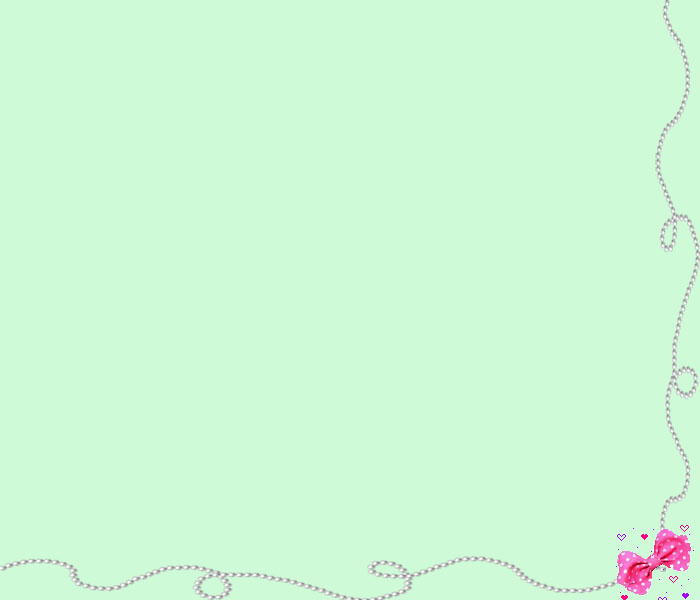 الأهداف:
أن يسرد الطفل القصة بلغته الخاصة.
أن نطور عند الطفل التعبير عن الذات .
أن نفهم كيف يتعامل كل أهل مع أبنائهم، لأن هذه الفعالية تعكس واقع حياة الطفل في البيت، فعندما يقوم كل طفل بتجسيد دور معين فهو يقوم بالتمثيل كما يرى والديه وكما يعاملونه ويعاملون إخوانه، أو من الممكن كما يشاهد في التلفاز. فهذا يساعد المربية على معرفة كل طفل حتى تستطيع إعطائه المعاملة الخاصة به.
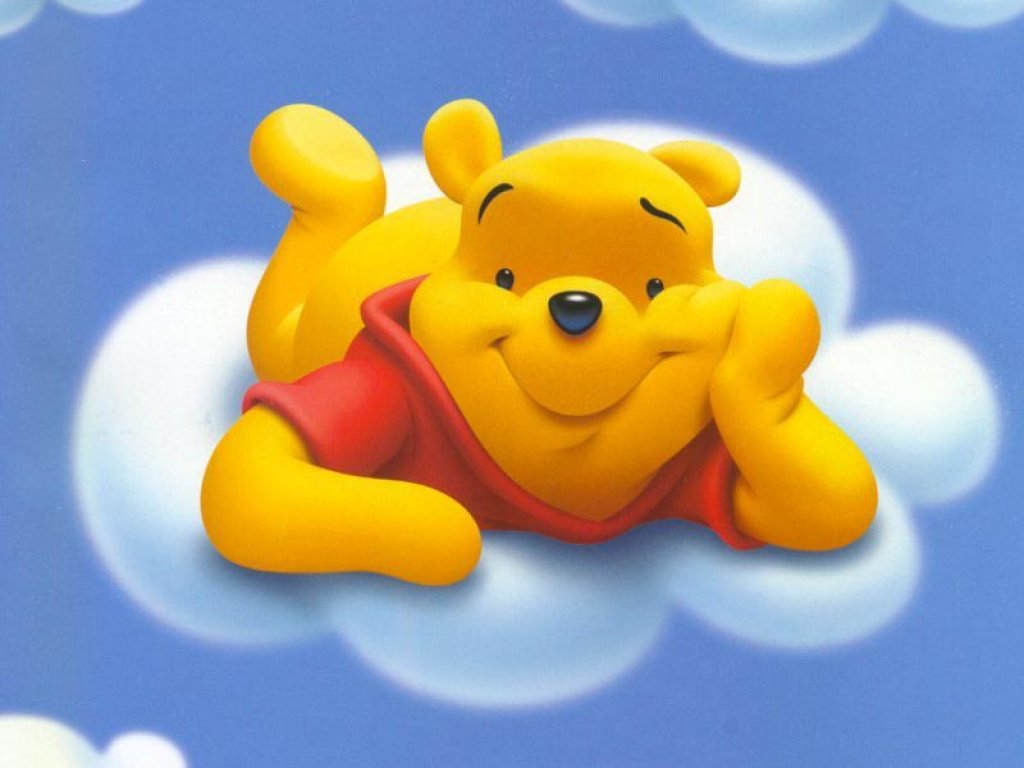 شكرا لحسن إصغائكن